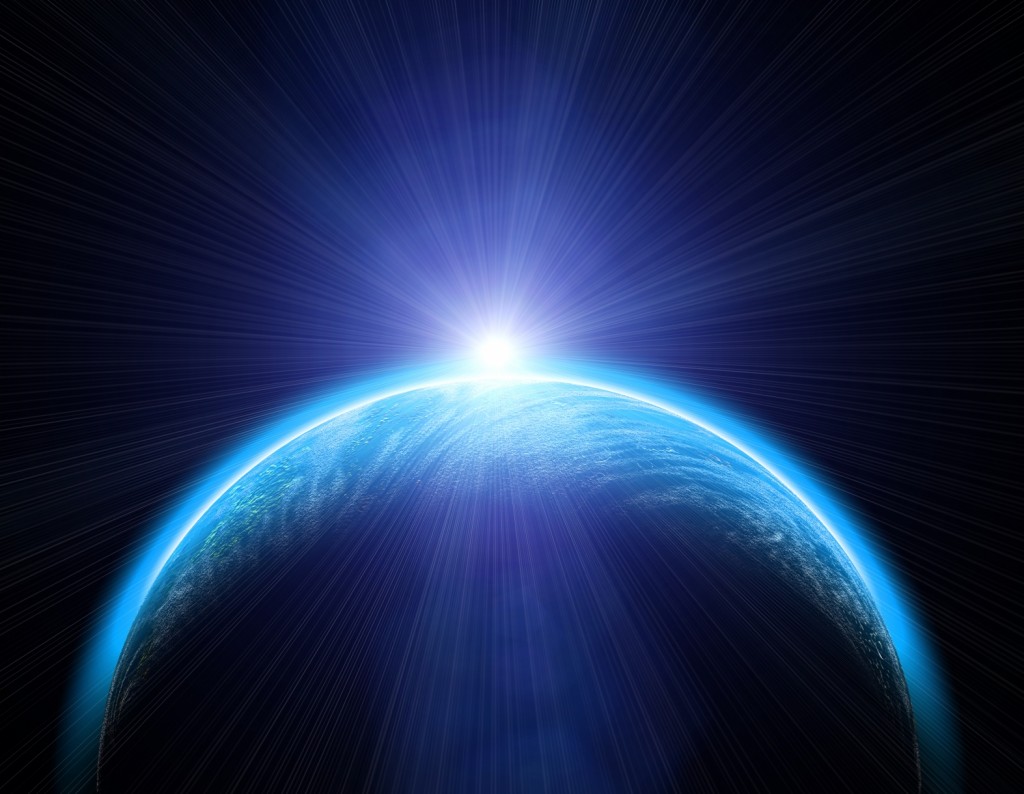 Research Overview: getting started…
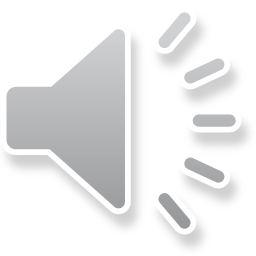 The ‘process’…
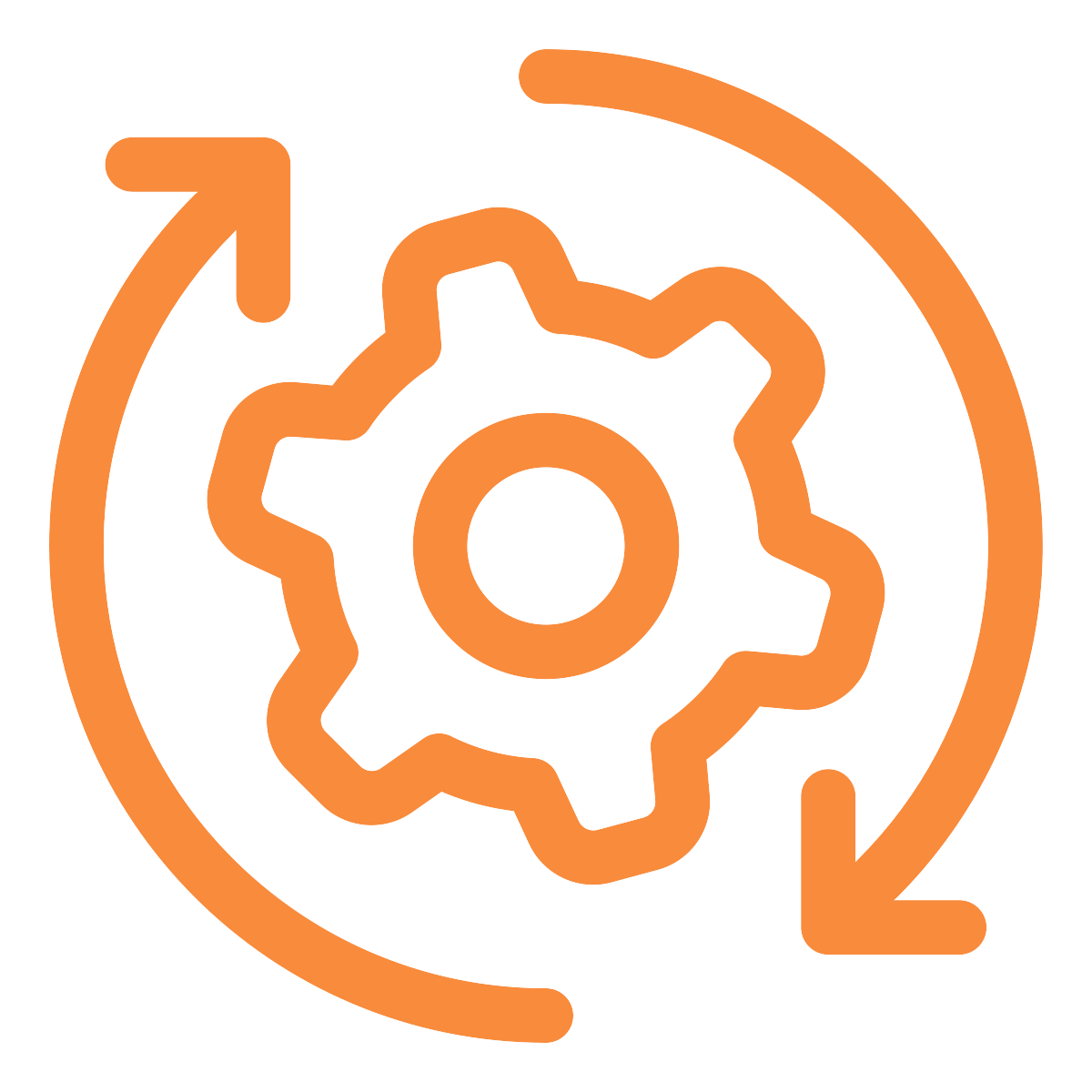 Research is the process of systematically and carefully investigating a subject in order to discover new insights about the world.



Five steps
Identify a study question.
Select a general study approach.
Design the study and collect data.
Analyze data.
Write and share a report about the findings.
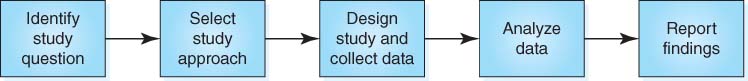 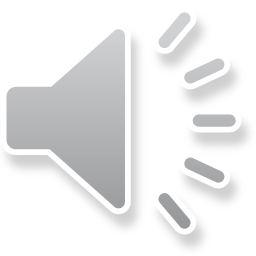 Health research examines a broad spectrum of biological, socioeconomic, environmental, and other factors that contribute to the presence or absence of physical, mental, and social health and well-being. 
Population health research involves humans as the unit of investigation.
Health Research
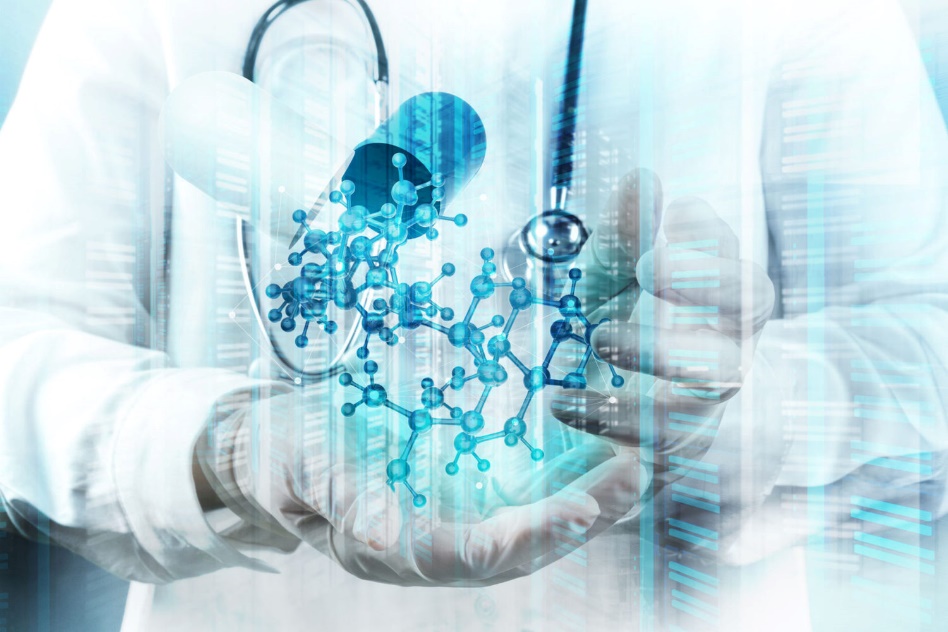 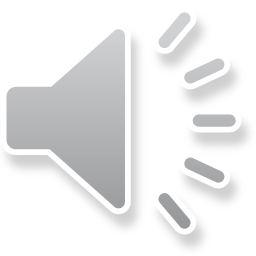 Needs assessment 
community health profiles

Risk assessment
risk factors for disease

Applied practice
clinical effectiveness

Outcomes evaluation
impact of interventions
Health Research Purposes
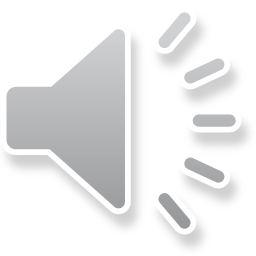 Selecting a topic…
Questions derived from clinical practice, community observations, and personal experience often point toward an unmet demand for needs assessments, program evaluations, and clinical effectiveness studies.
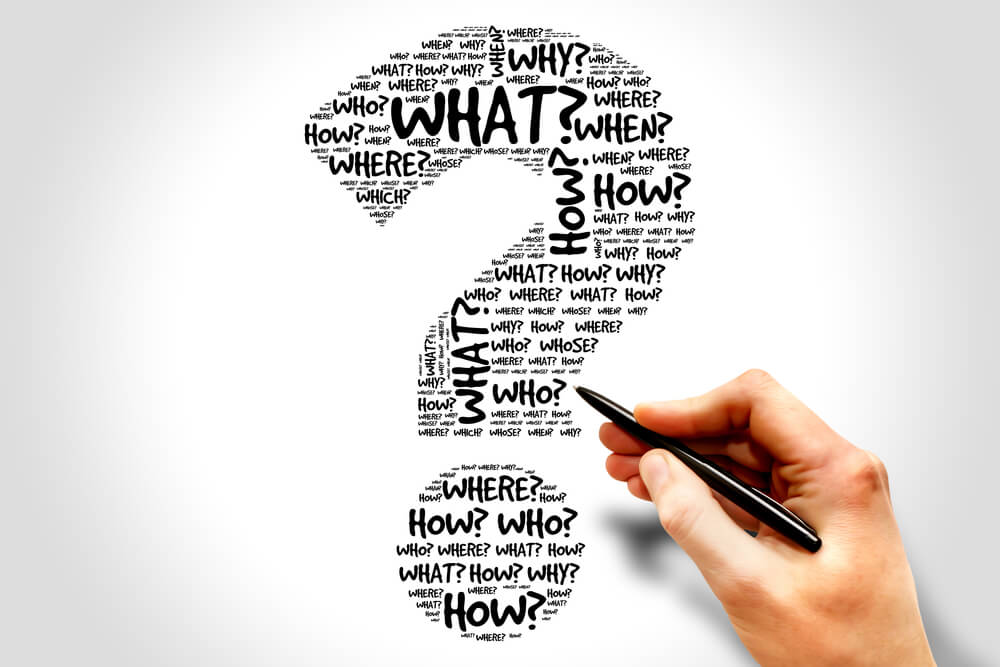 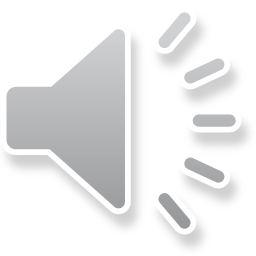 “A good research question ends in a question mark and is testable”
Selecting a topic…example
Childhood Obesity  Energy balance  Physical Activity Levels  Child-related contexts  Summer Day Camps…
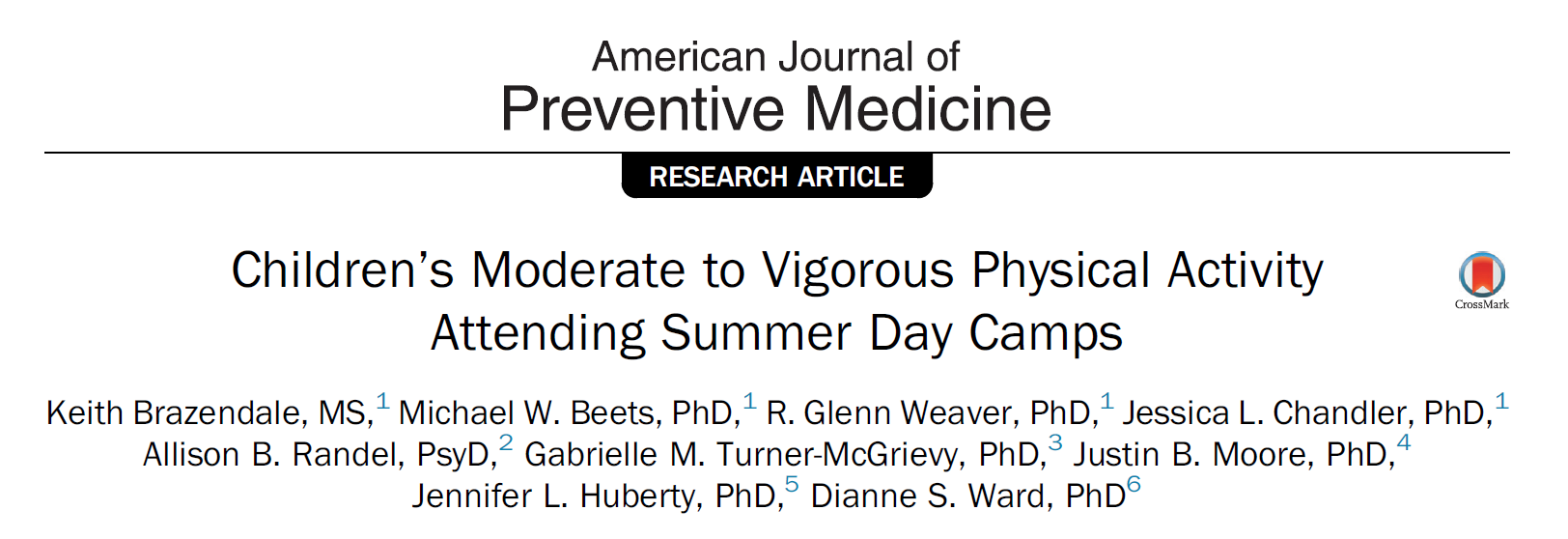 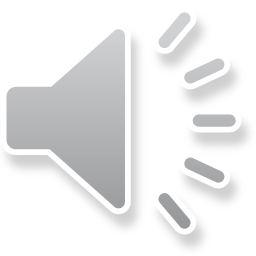 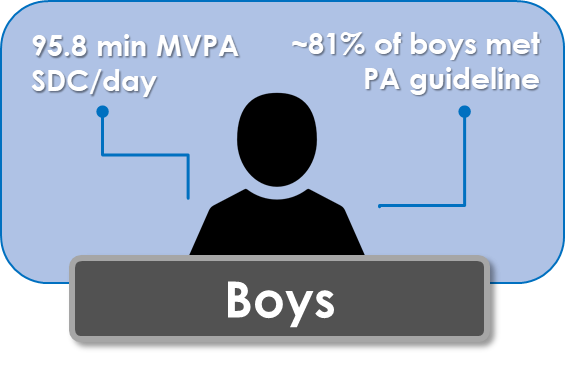 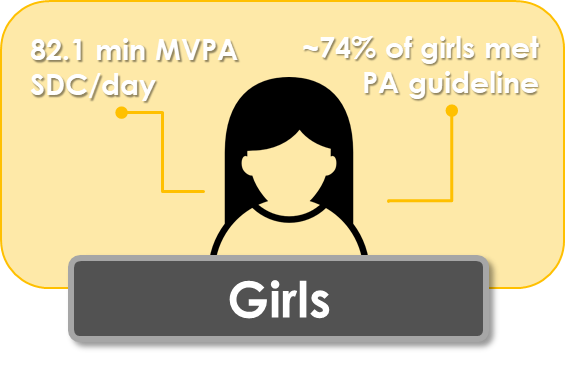 Brainstorming and Concept Mapping
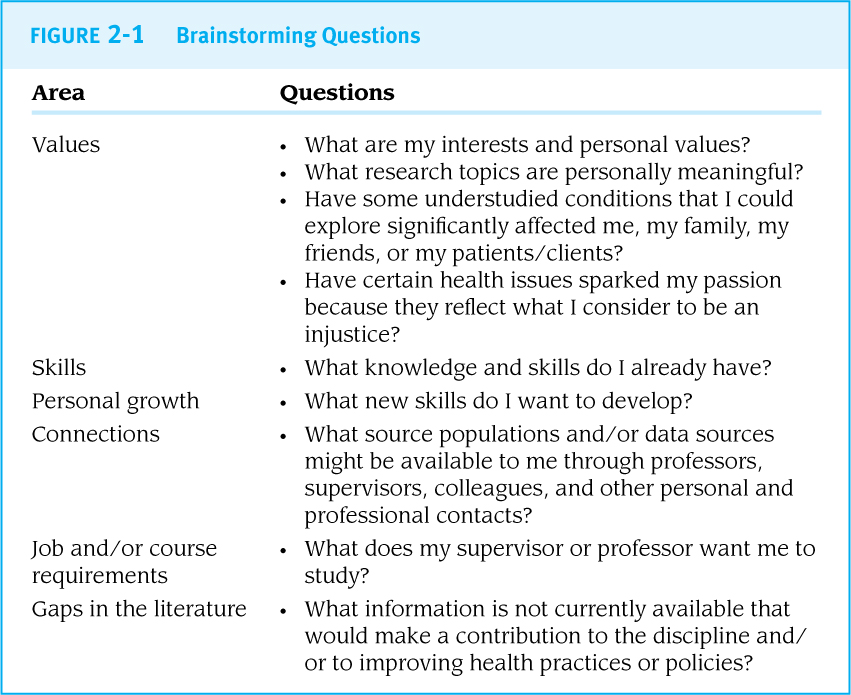 Use brainstorming to create a long list of possible research topics.
or concept mapping to identify central themes that might be worth exploring.
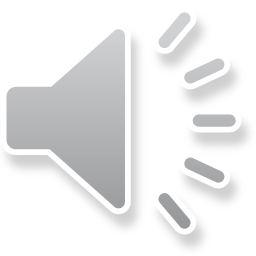 Choosing the topic…
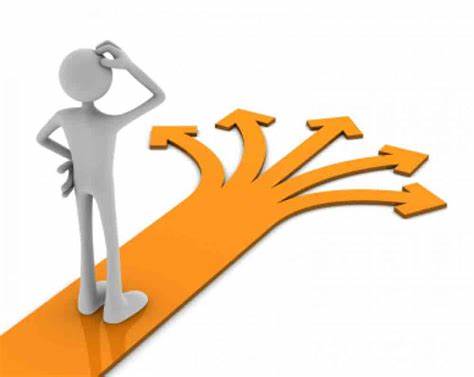 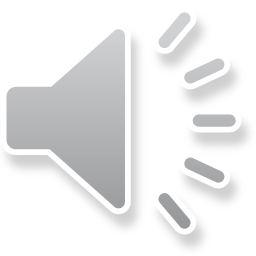 Exposure, Disease, Population
The “EDPs” form the basis for many research questions: “Is [exposure] related to [disease/outcome] in [population]?”
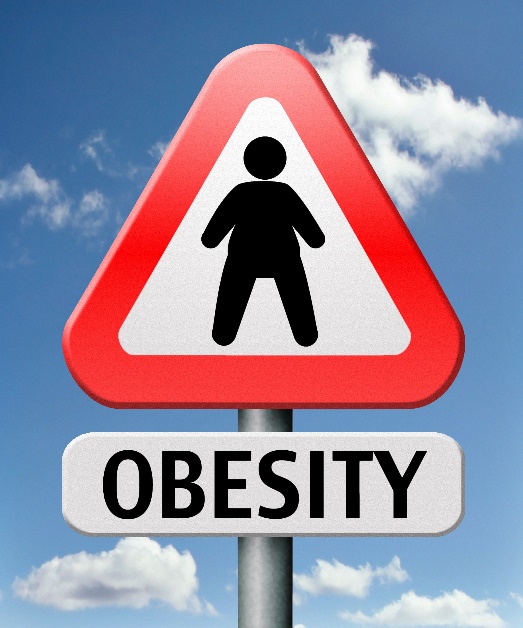 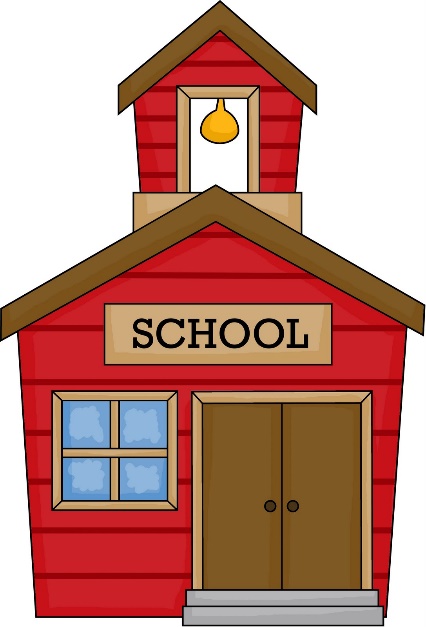 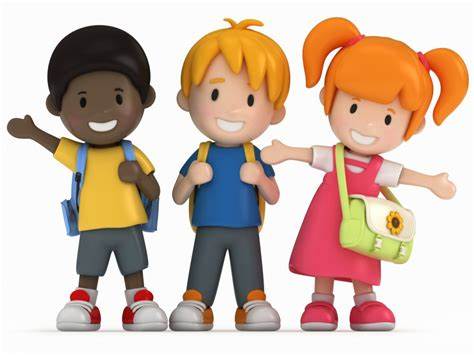 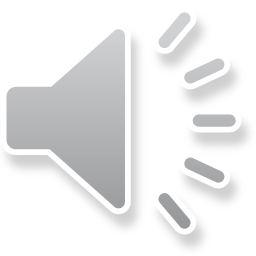 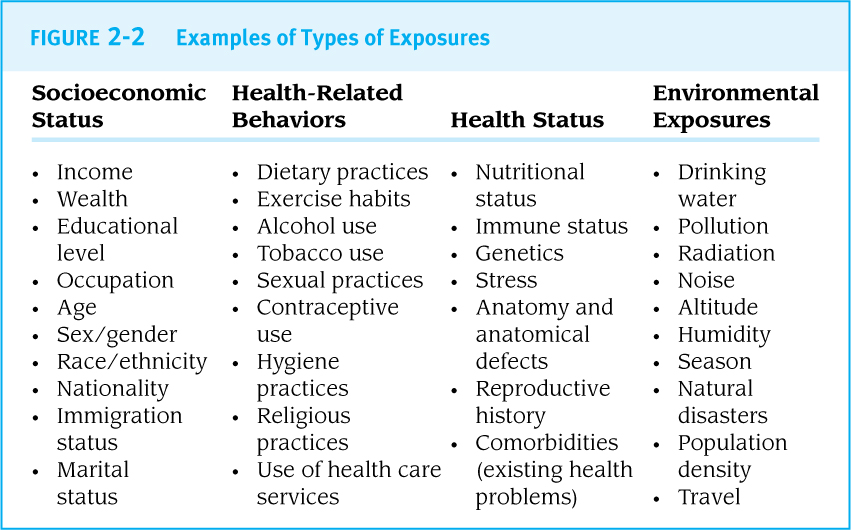 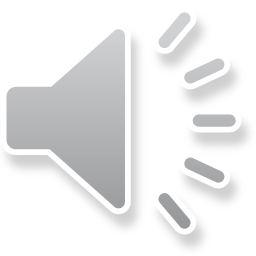 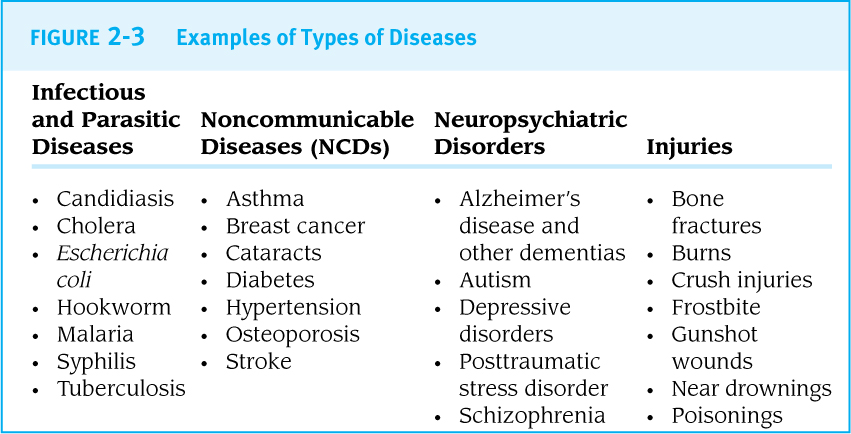 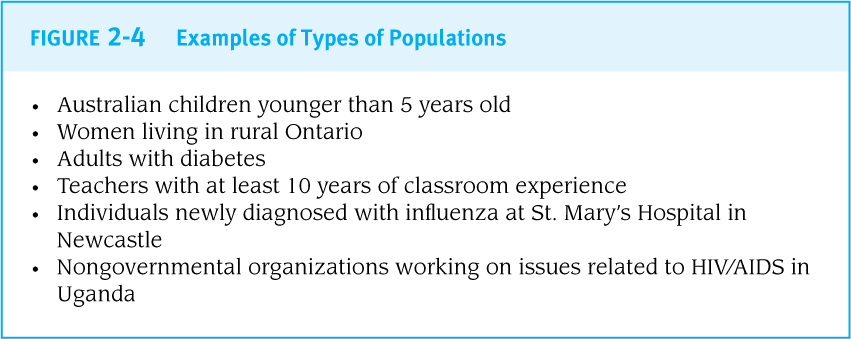 Example
Disease
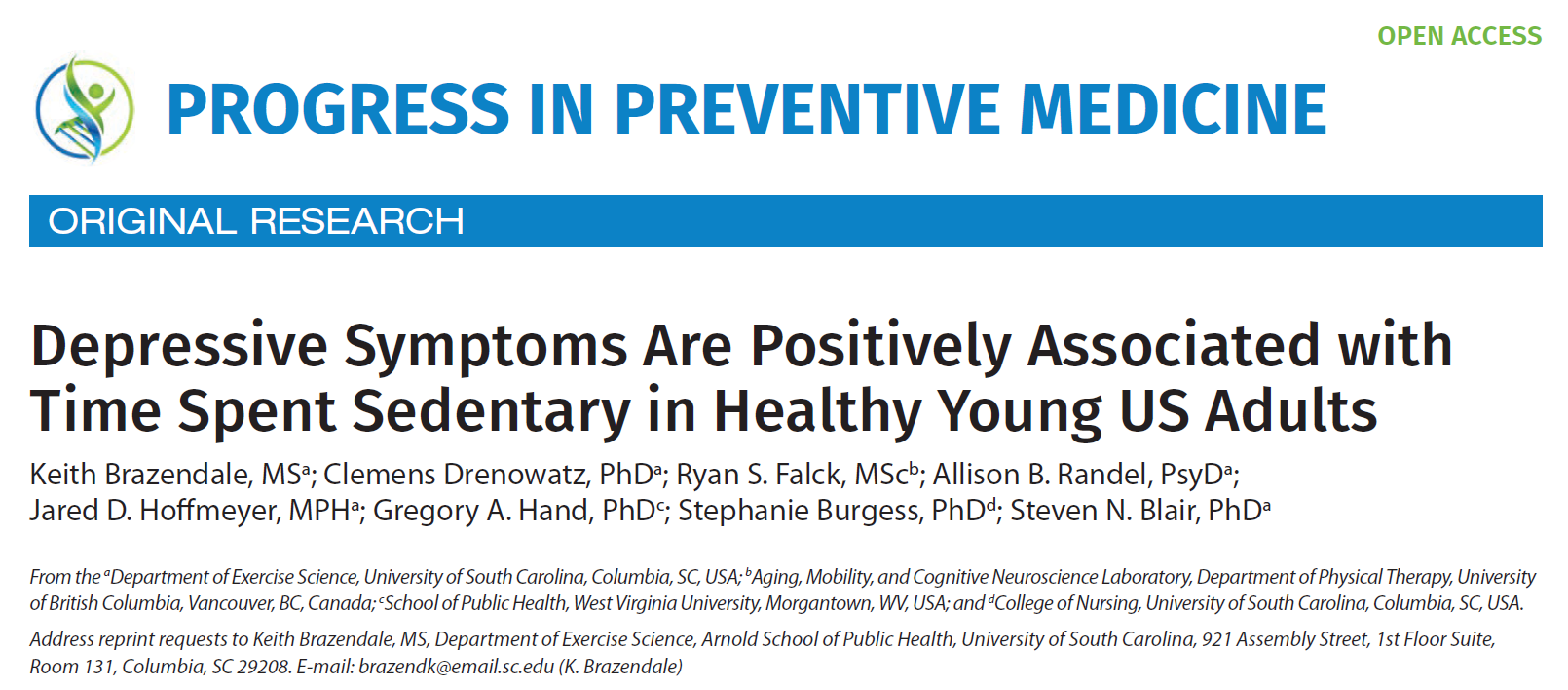 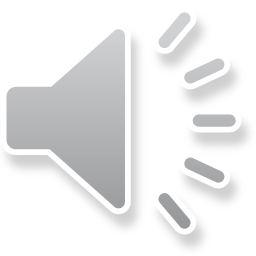 Population
Exposure
“PICOT”is often used for clinical research
Patient/Population
Intervention
Comparison
Outcome
Timeframe
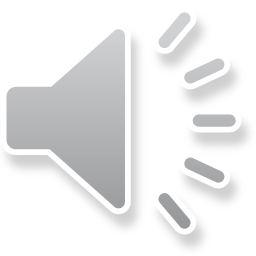 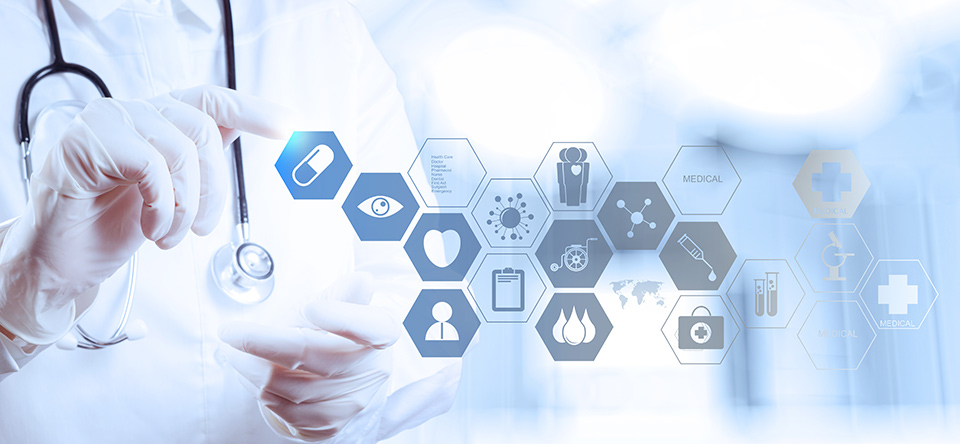 Example
“Evaluation of a pediatric weight management referral program for overweight or obese children from low-income households”
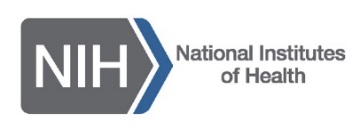 Proposed pilot clinical trial
Randomize 160 overweight or obese children attending a clinic
Treatment vs. Control Group
Evaluate summer weight gain
PICOT?
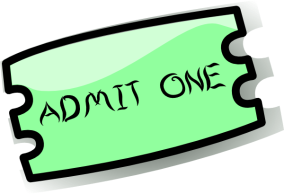 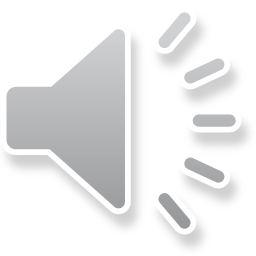 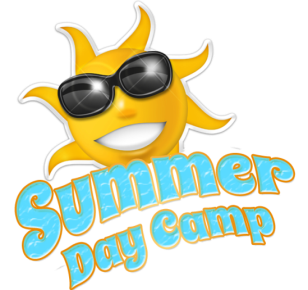 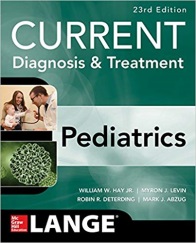 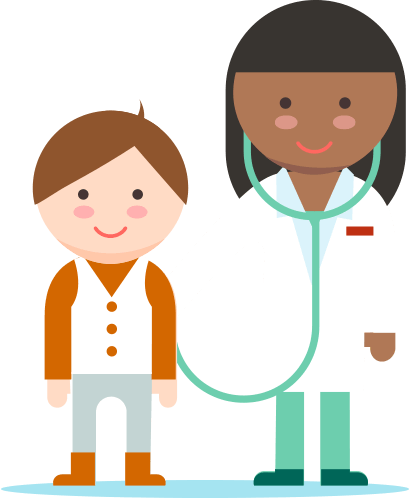 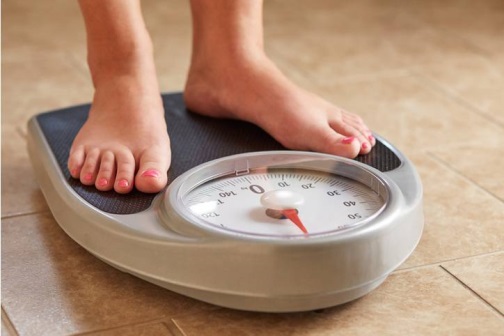 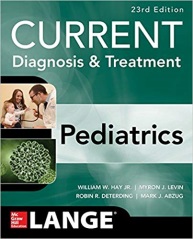 Change
- END PART 1 -
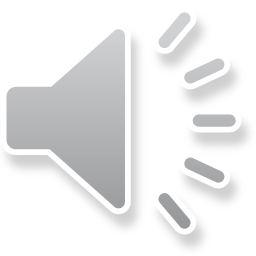 Reviewing current evidence…
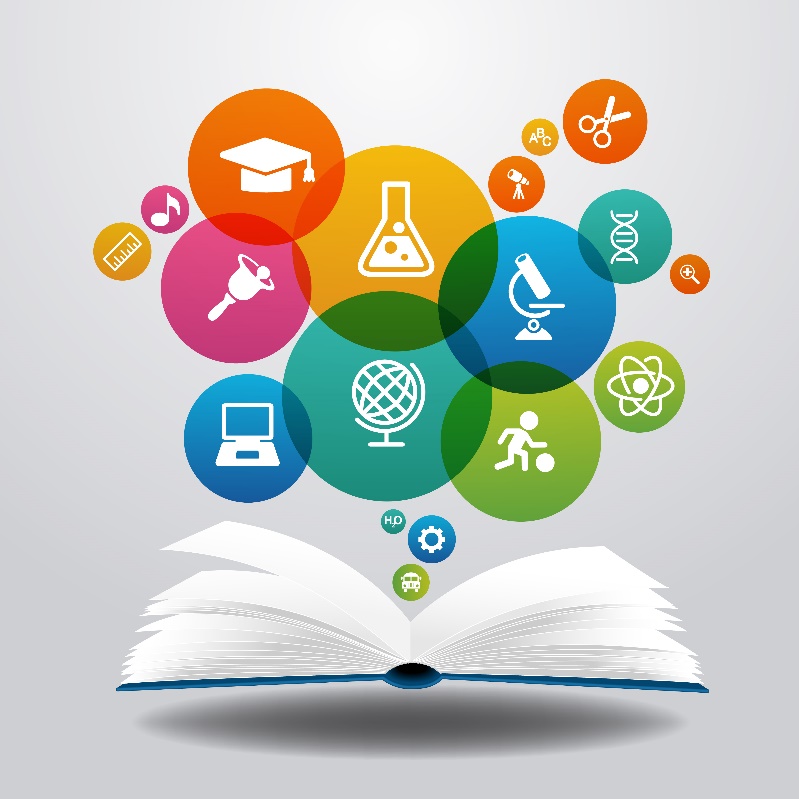 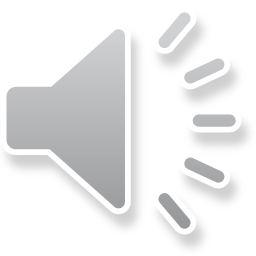 Sources
Informal sources
Statistical Reports
Abstract Databases
Full-Text Articles
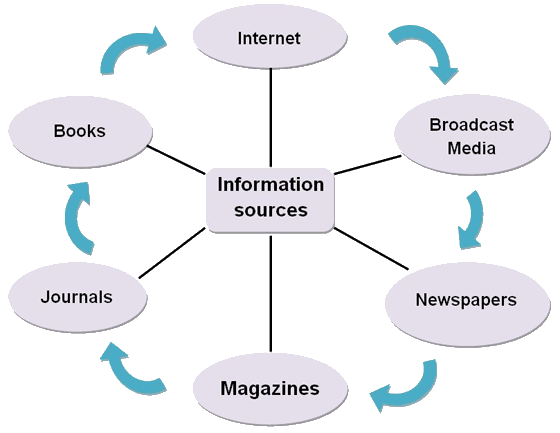 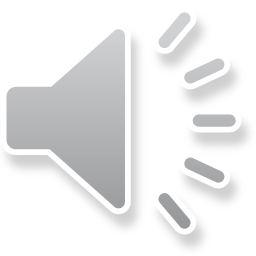 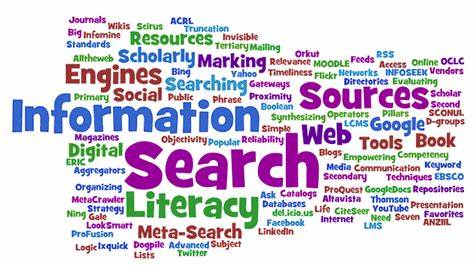 Informal Sources
Nontechnical information from trusted sources (like the CDC and WHO) can provide helpful background on a topic.
Factsheets and other informal information are not part of the formal peer-reviewed scientific literature.
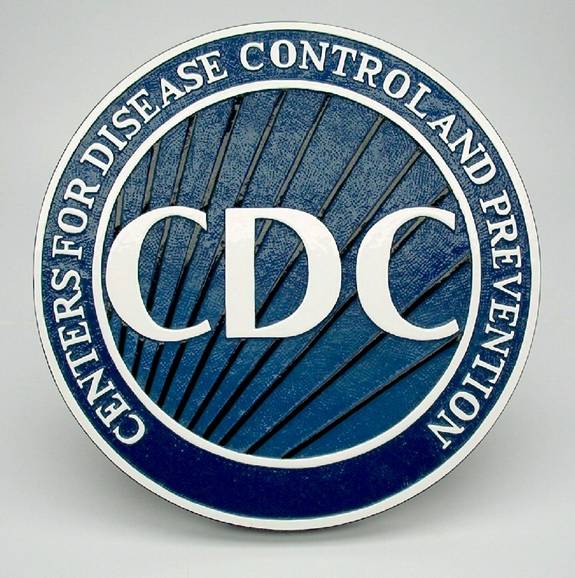 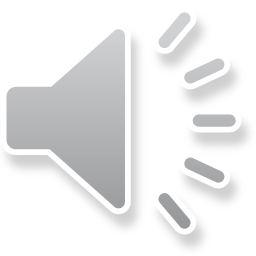 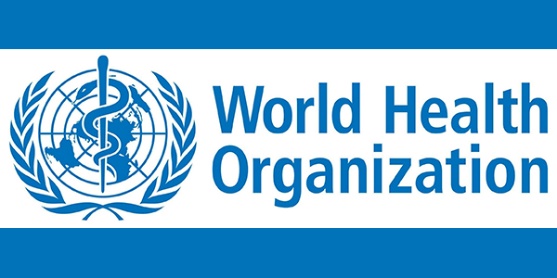 Statistical Reports
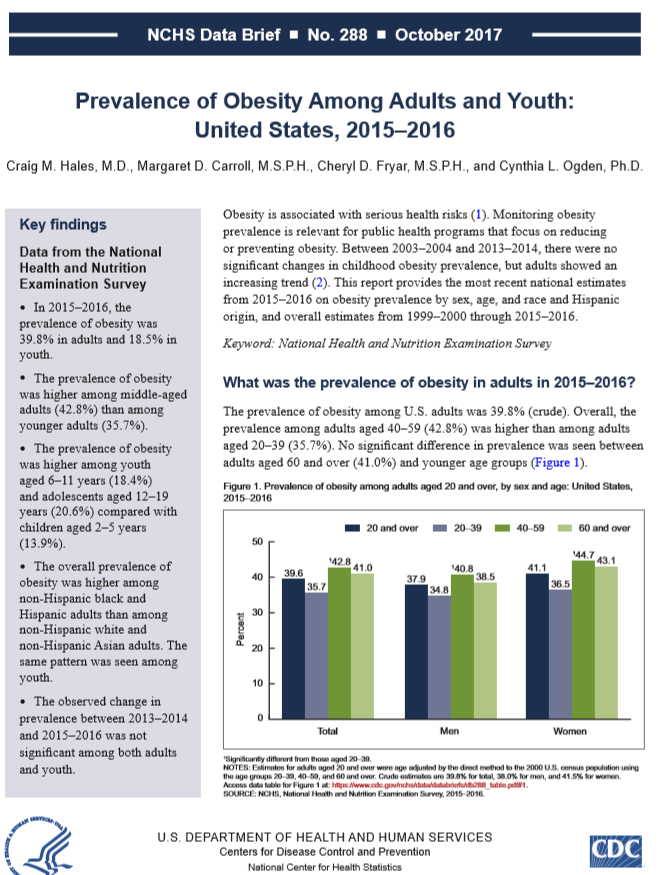 World Bank world development indicators
UN agency reports (World Health Statistics, Human Development Report, State of the World’s Children)
Annual reports from groups
E.g., American Cancer Society. CDC, Population Reference Bureau
Information from state and local health departments
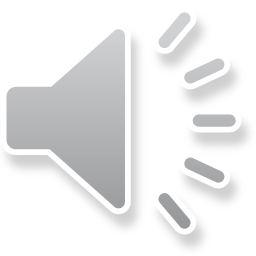 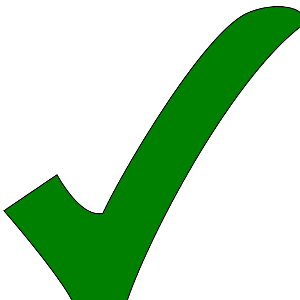 cite
Abstracts
An abstract is a paragraph-length summary of an article, chapter, or book.
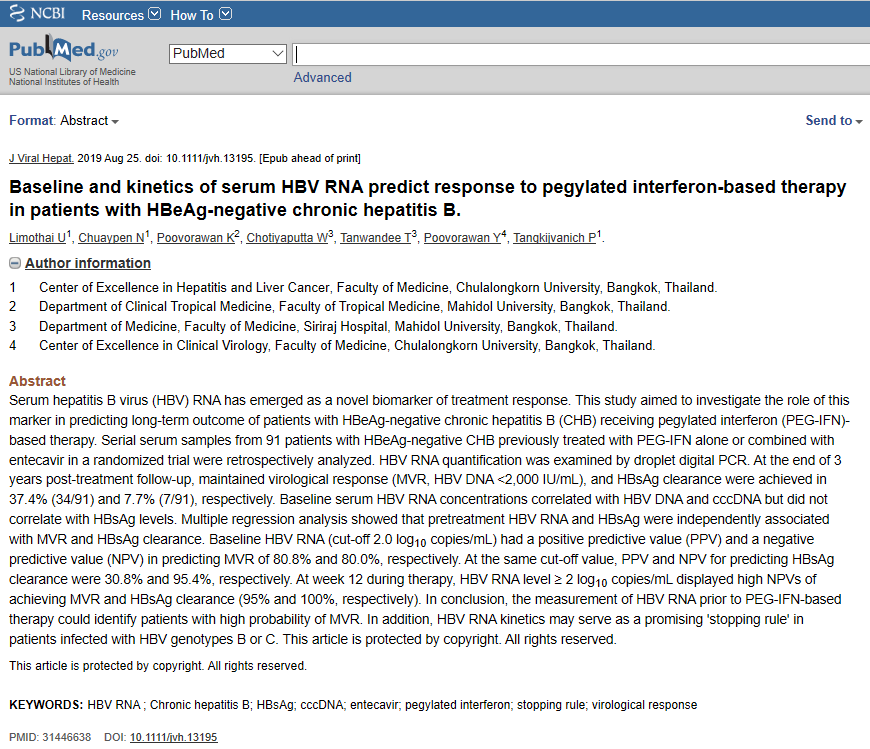 Unstructured (paragraph form) vs. Structured (headings)
~250-350 word limit
Journal-specific criteria
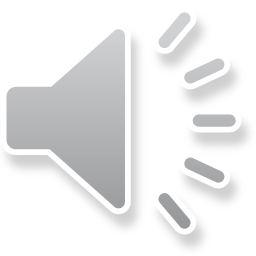 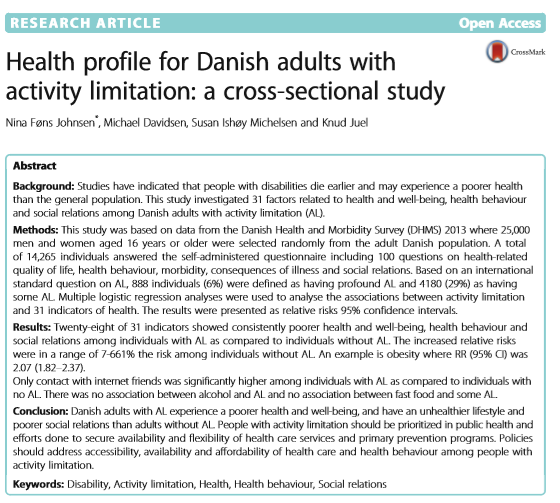 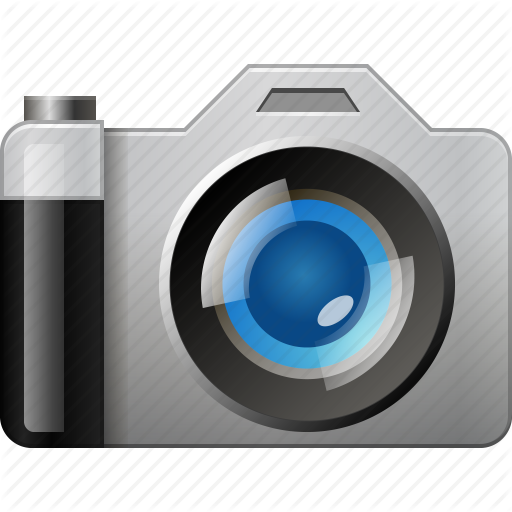 Background
Aim
Methods
Results
Conclusions
Full-text Articles
Where to find free full-text PDFs:
Google Scholar and other search engines
PubMed Central and other open access repositories
Journal websites (if the article is open access)
Library subscriptions (e-journals) or interlibrary loans when a journal is not in a library’s collection

Or……E-mail the author to politely request a copy!
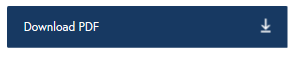 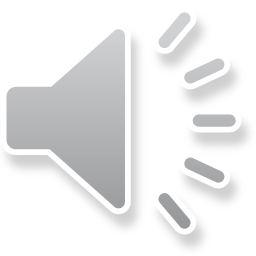 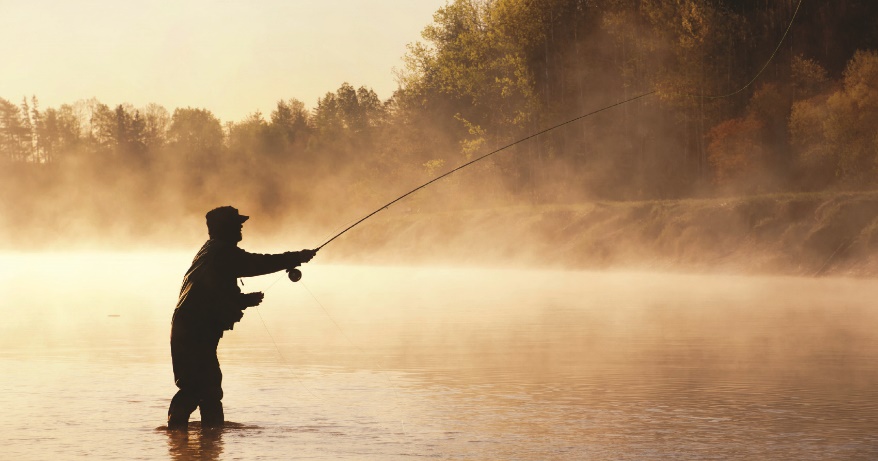 Internal validity: 
How well was the study designed, conducted, interpreted, and reported?

Study Conclusion = Study Results?

External validity (generalizability):
How likely is it that the results of this study apply to other populations? 

Results from a study on Canadian men aged 30-49 yrs. old

Canadian women aged 30-49 yrs. old

Mexican men aged 30-49 yrs. Old
Reviewing sources: considerations
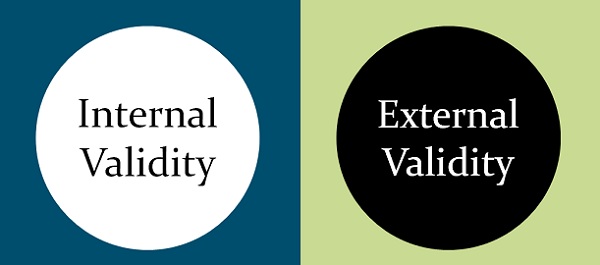 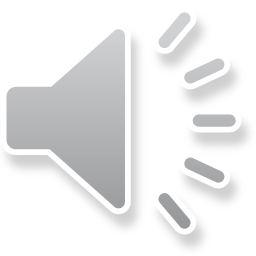 Reviewing sources: considerations
What Makes Research Original? 
	For a research project to be 	considered original, it needs to 	have only one substantive 	difference from previous work: 
	…a new exposure, 
	…a new disease/outcome, 
	…a new population, 
	…a new perspective.
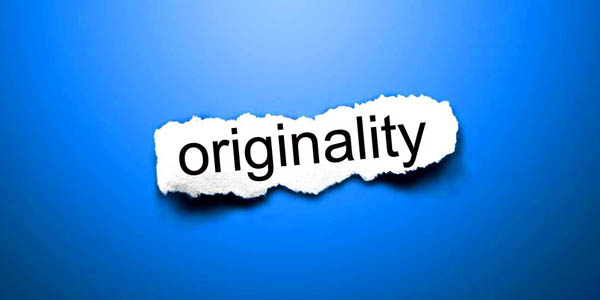 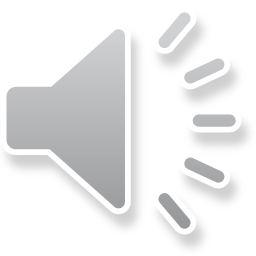 Originality: Example
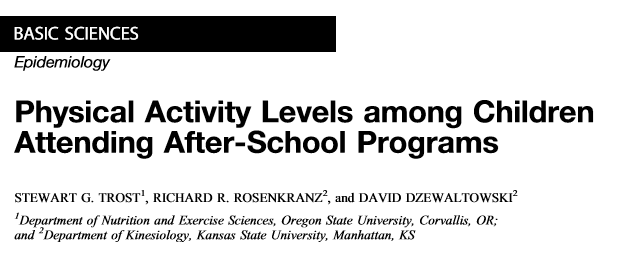 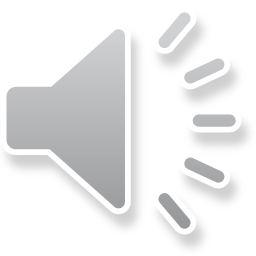 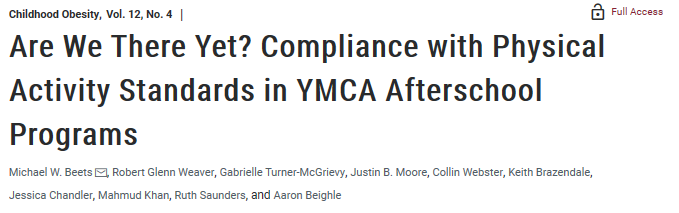 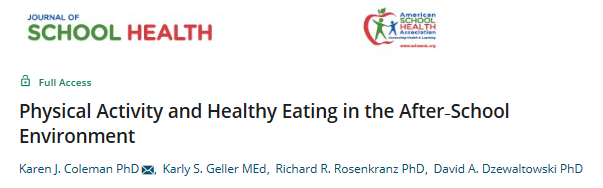 Focusing the research question…
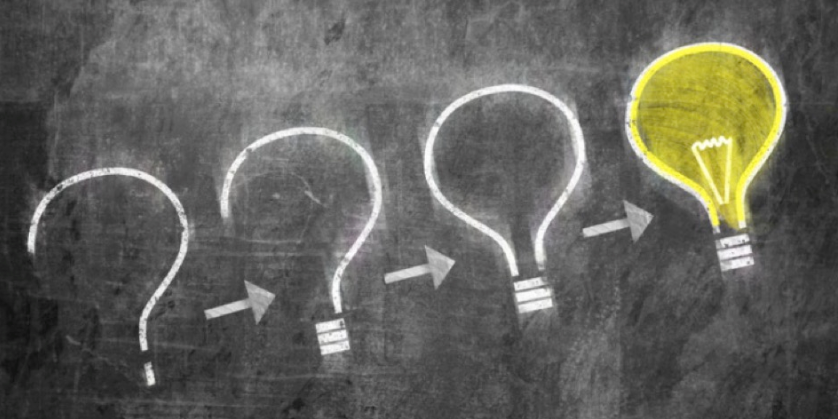 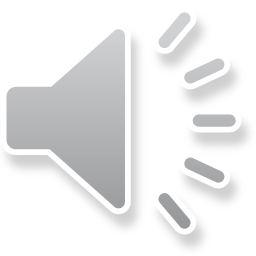 Study Approach
Primary study: collects new data from individuals
Secondary study: analyzes existing data
Tertiary study: reviews the existing literature
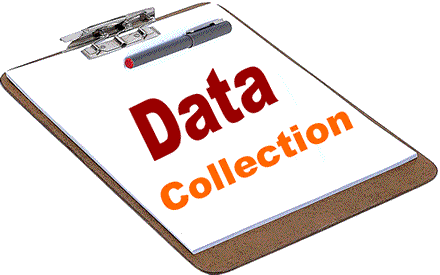 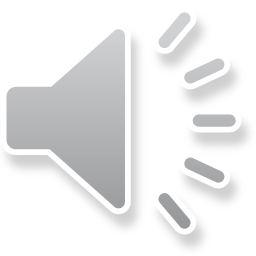 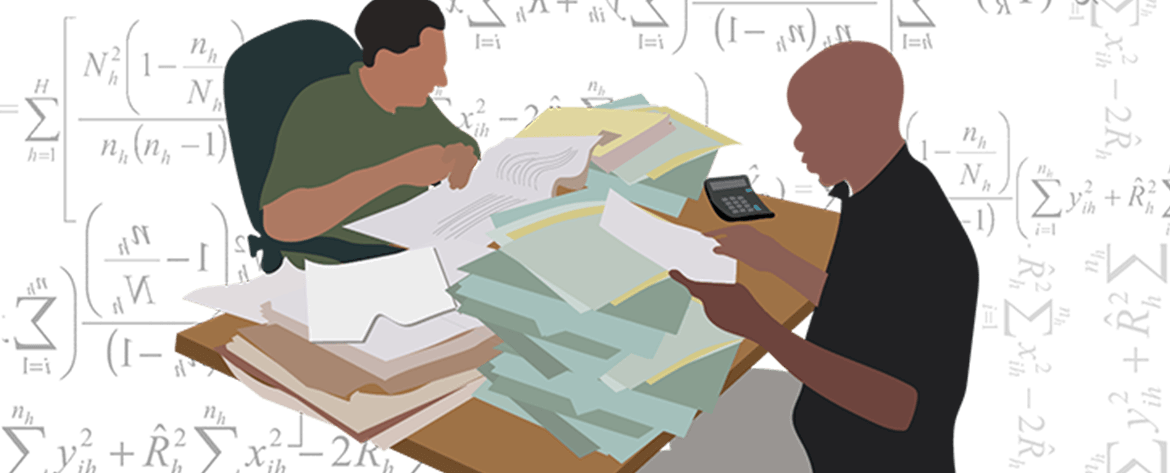 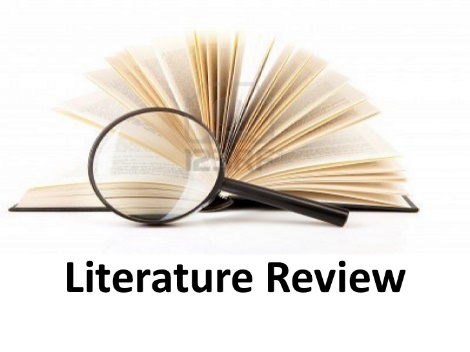 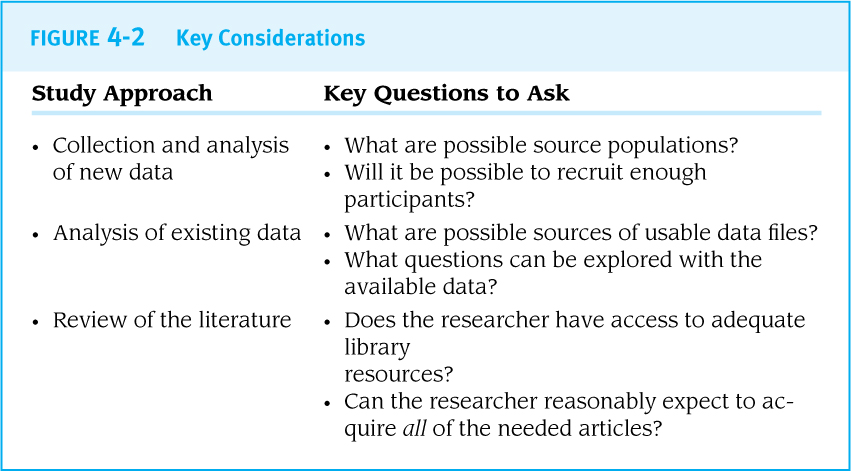 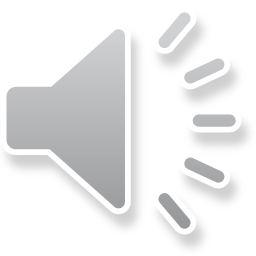 Conceptual and Theoretical Frameworks
A conceptual framework illustrates the key relationships between EDPs that will be evaluated during the study.
Idea-based
A theoretical framework draws on existing models in the literature to explain key relationships
Evidence-based
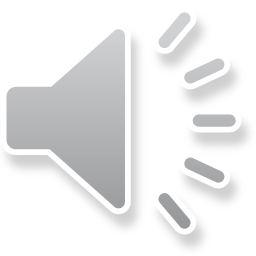 theoretical framework
conceptual framework
Conceptual Framework: Example
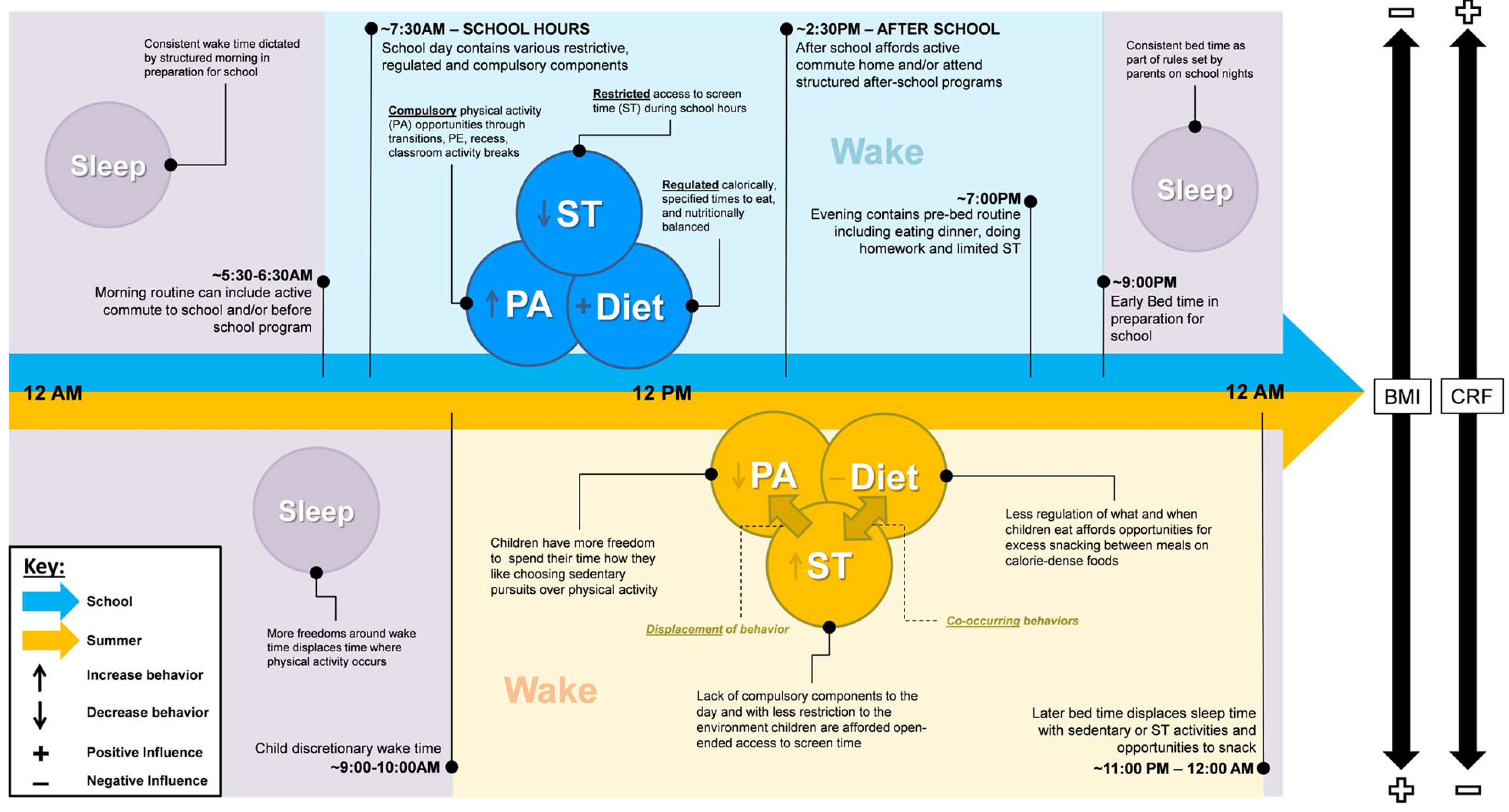 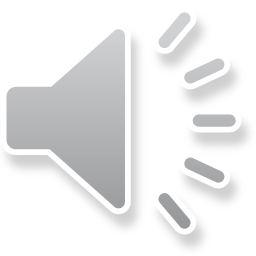 Theoretical Framework: Example
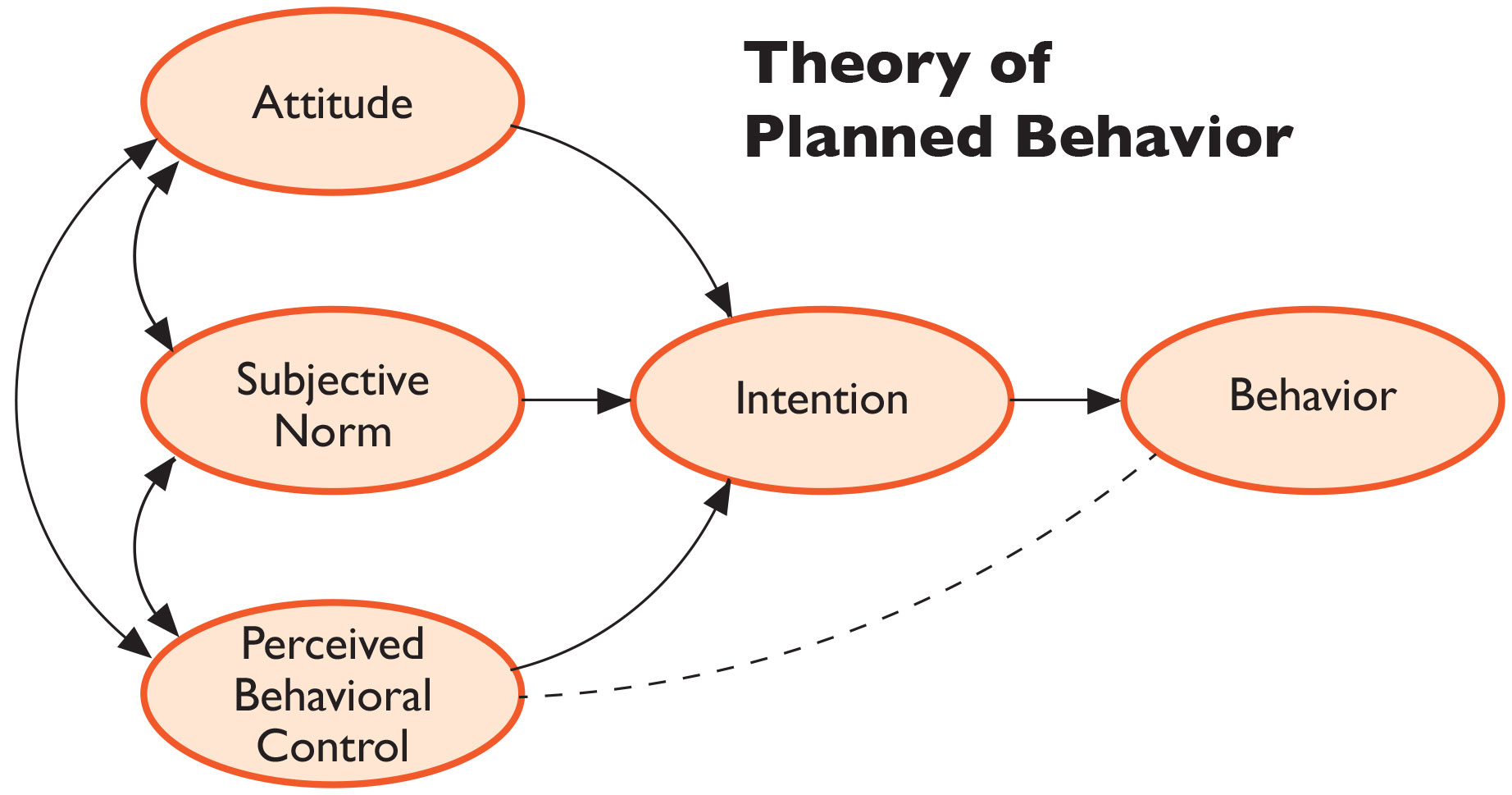 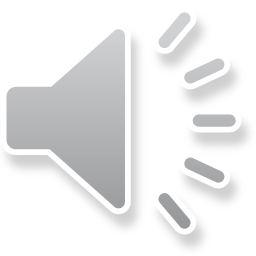 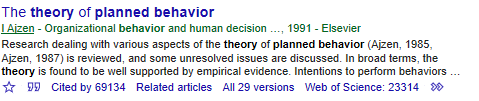 Study Goal and Specific Objectives
First identify one clear overall study goal or study question.
Then identify 2 or more aims or objectives that represent steps toward answering the main study question.
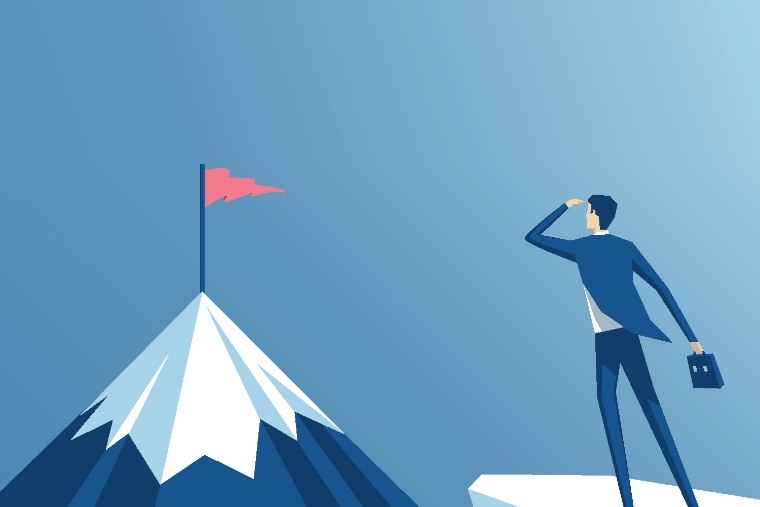 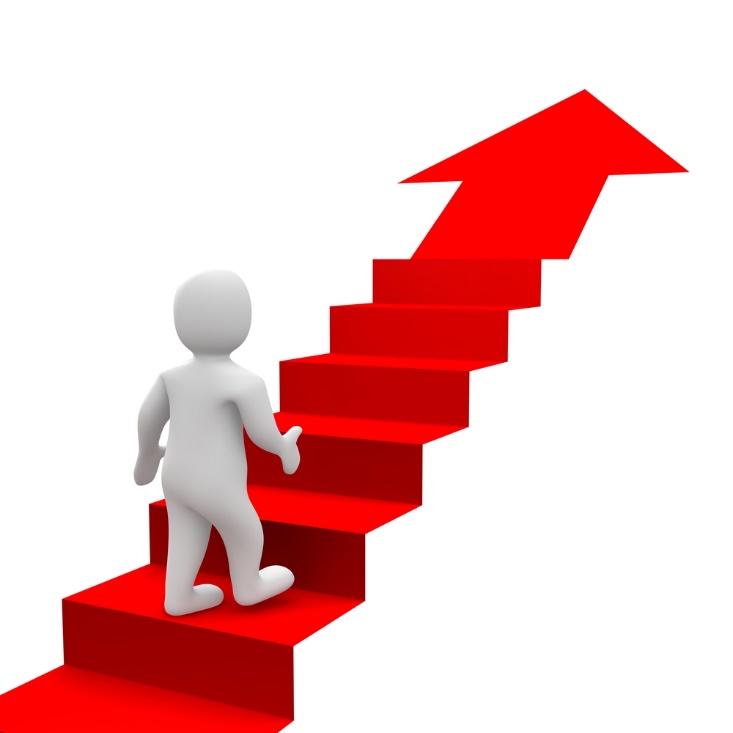 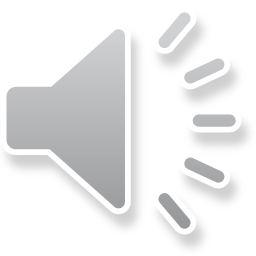 Specific Goals and Objectives: Example
Main study goal: Evaluate a pediatric weight management program as a treatment for overweight or obesity in low-income households

HOW?
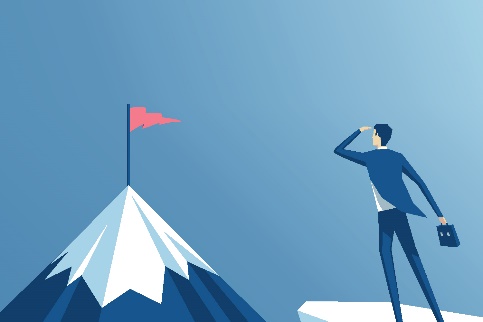 Aim 1: examine the feasibility and acceptability of the referral program by parents, children and pediatricians.

Aim 2: examine preliminary effectiveness of program on weight-status of children who attend summer day camp compared to standard care.

Aim 3: explore moderating influence of obesogenic behaviors (physical activity, sleep, and diet) on changes in zBMI across two groups.
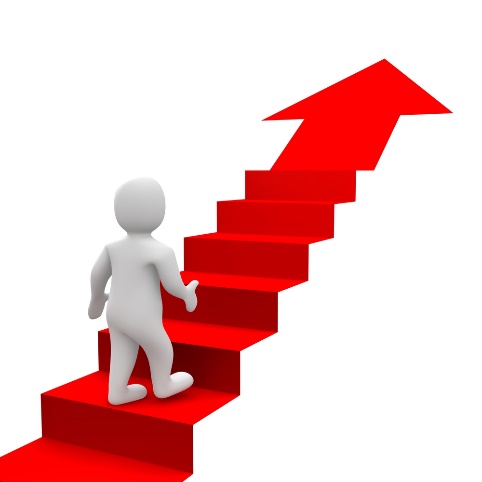 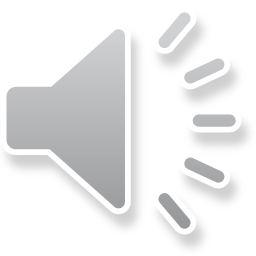 ‘Good’ research projects are described by the acronym “FINER”:
F easible
I nteresting
N ovel
E thical
R elevant
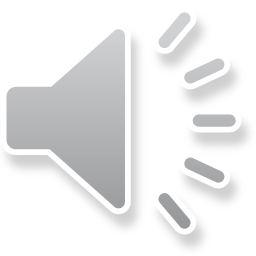 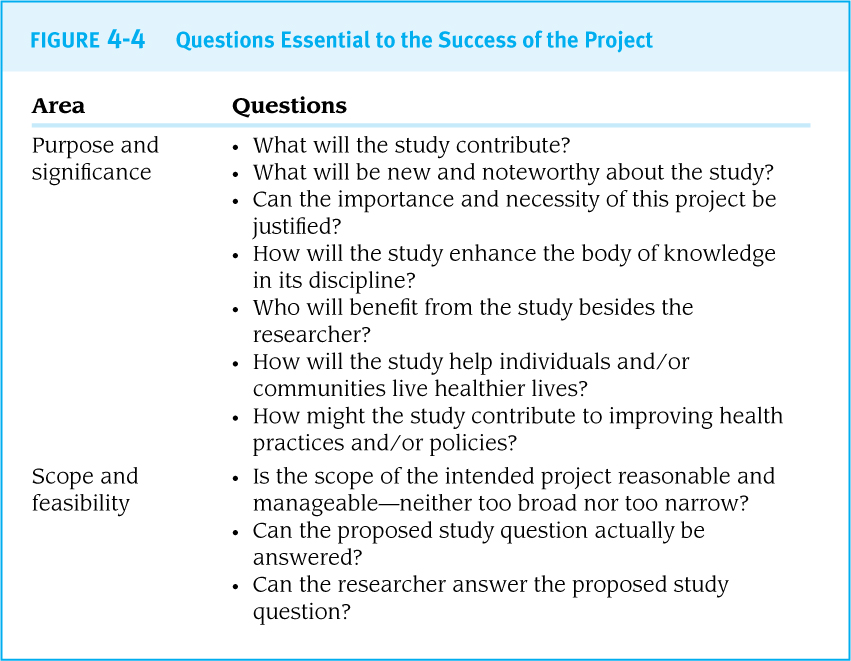 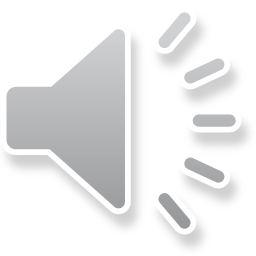 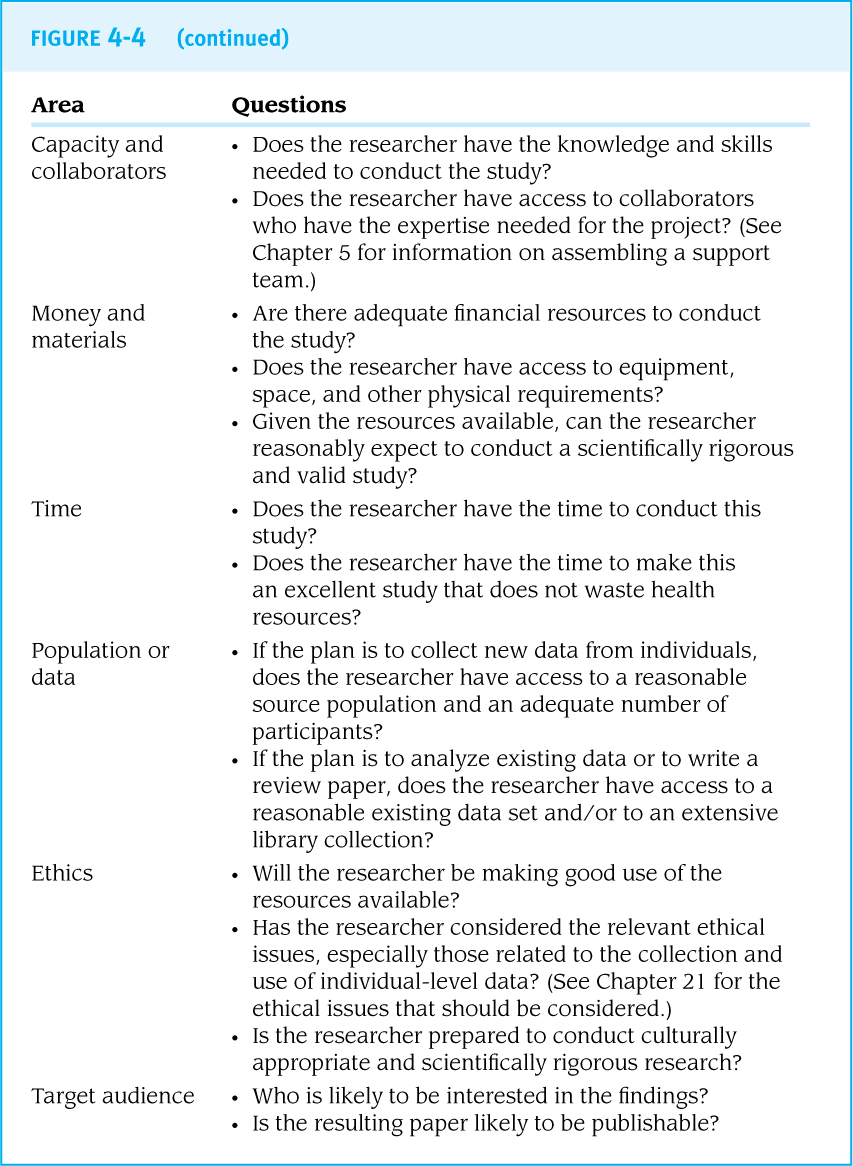 - END -